Web Security: The importance of HTTPS
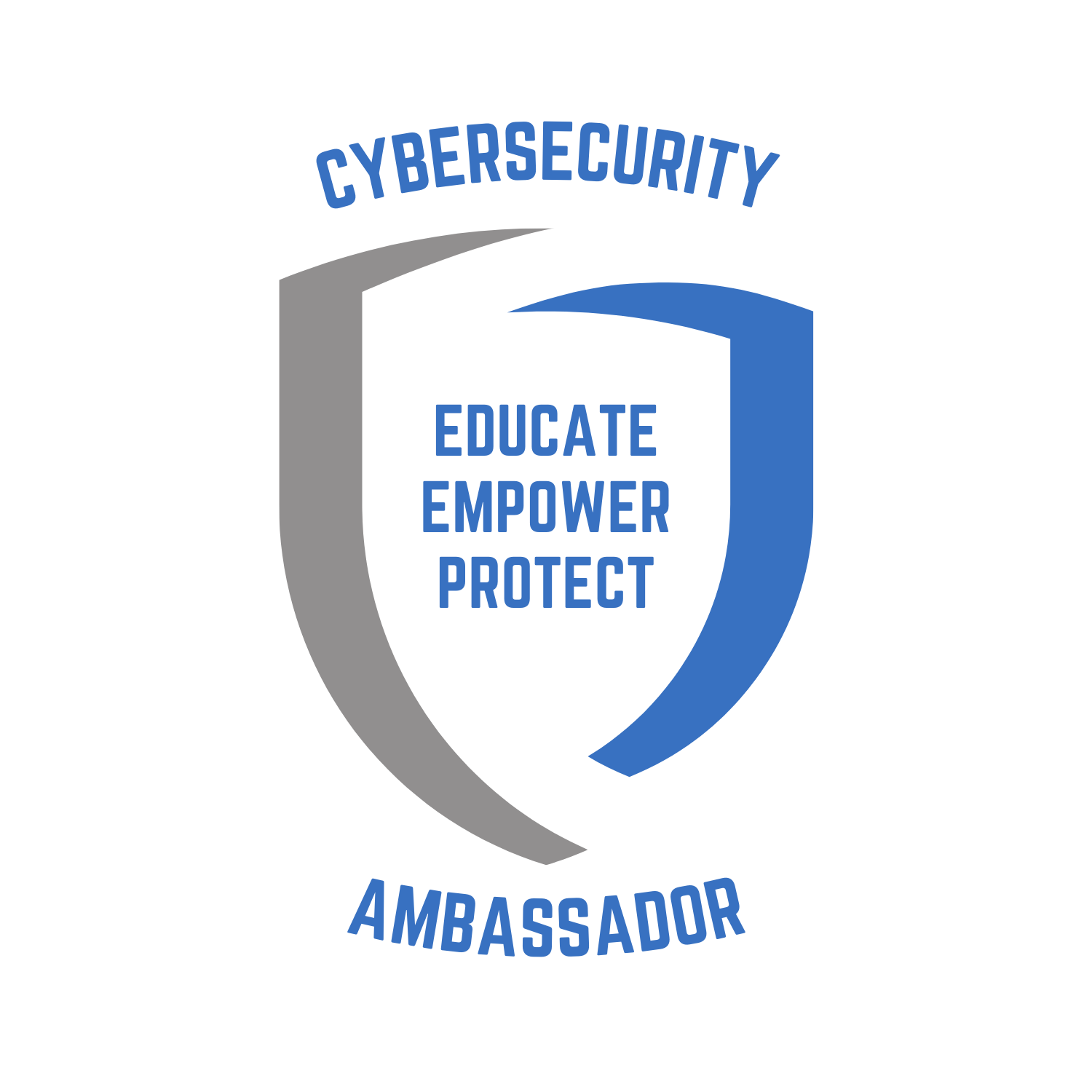 Securing the Future, One Ambassador at a Time.
www.iowacyberhub.org/ambassadors
What is HTTPS
Hypertext Transfer Protocol Secure is a secure version of the way your computer sends data to a website but done in a more secure way

Done by encrypting the data your computer sends to a website and the website decrypts the data so that it can be used.

This is different than the usual HTTP because standard Hypertext Transfer Protocol does not encrypt your data and therefore can have it be intercepted by malicious third parties.
Why is HTTPS Important
HTTPS works to secure your personal data while you are surfing the web. This prevents malicious agents from taking your data and using it for malicious purposes

Things that could be taken include personal information, banking information, your home address, and many more.

Because this data is more secure thanks to HTTPS internet users can freely use websites that take advantage of HTTPS but take care to make sure a website is secure
How to tell if a website is secure
Many browsers will feature the “NOT SECURE” if na website does not utilize HTTPS. This is a clear red flag for your own personal security when using websites with the “NOT SECURE” in the url bar

You can check is a website is using HTTPS by double clicking the url of a website. If a website has HTTPS before the rest of the url then the website is secure.
One Important note
HTTPS only protects the transfer of data. Even if a website has HTTPS does not mean it is 100% safe. Malicious actors could have injected malicious code into the website to harvest your data.
Thank you for your time